Михаил Афанасьевич Булгаков «Мастер и Маргарита» 2 часть
Презентацию выполнила преподаватель КГБОУ СПО «Камчатский индустриальный техникум» Любич Ольга Александровна
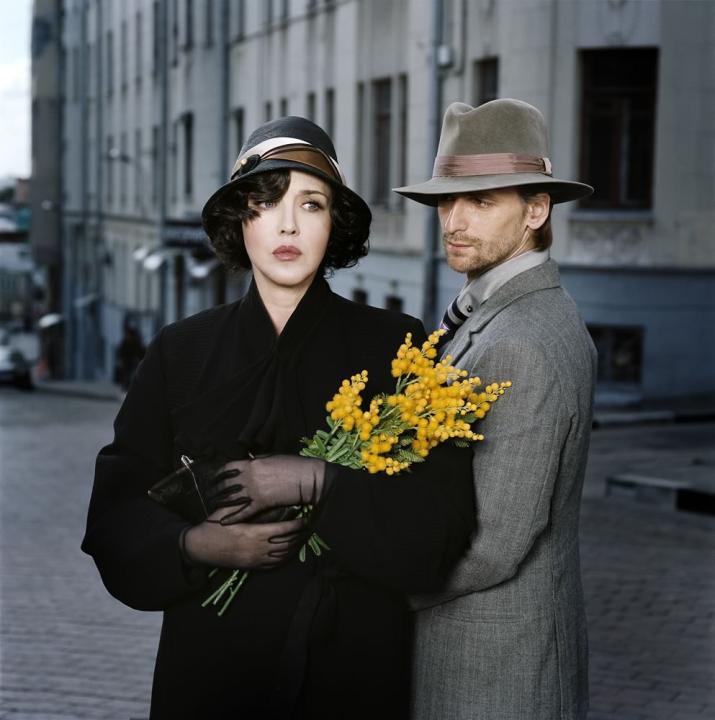 Маргарита была замужем за достойным человеком, жила с ним в особняке на Арбате, но не любила его.
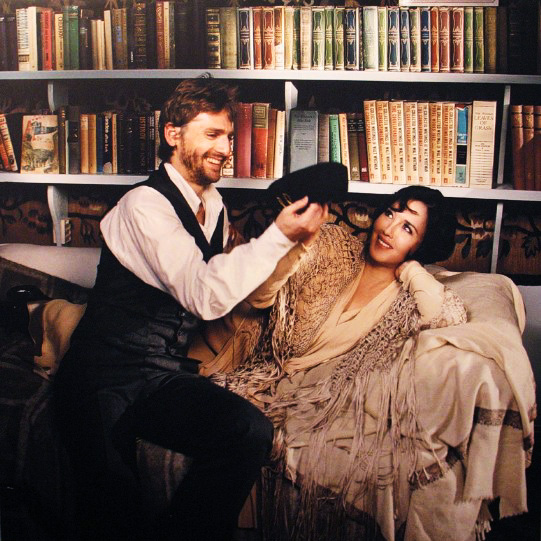 Каждый день она приходила к Мастеру. 
Они были счастливы.
Наконец роман был дописан, и Мастер отнёс его в журнал, но напечатать его там отказались.
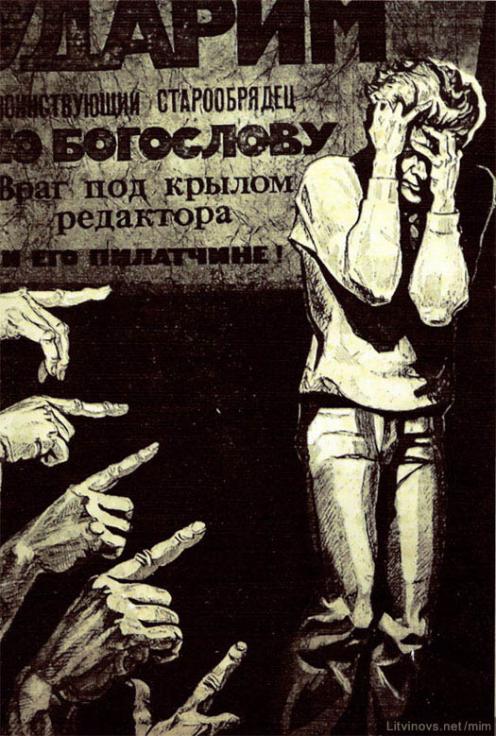 Только отрывок из романа был напечатан, и вскоре в газетах появились разгромные статьи о романе, подписанные критиками Ариманом, Латунским и Лавровичем.
И тут мастер почувствовал, что заболевает.
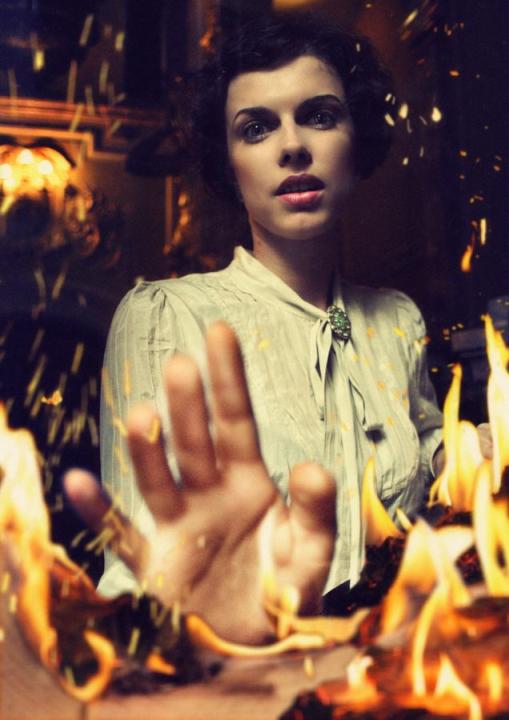 Однажды ночью он бросил роман в печь, но прибежавшая встревоженная Маргарита выхватила из огня последнюю пачку листов.
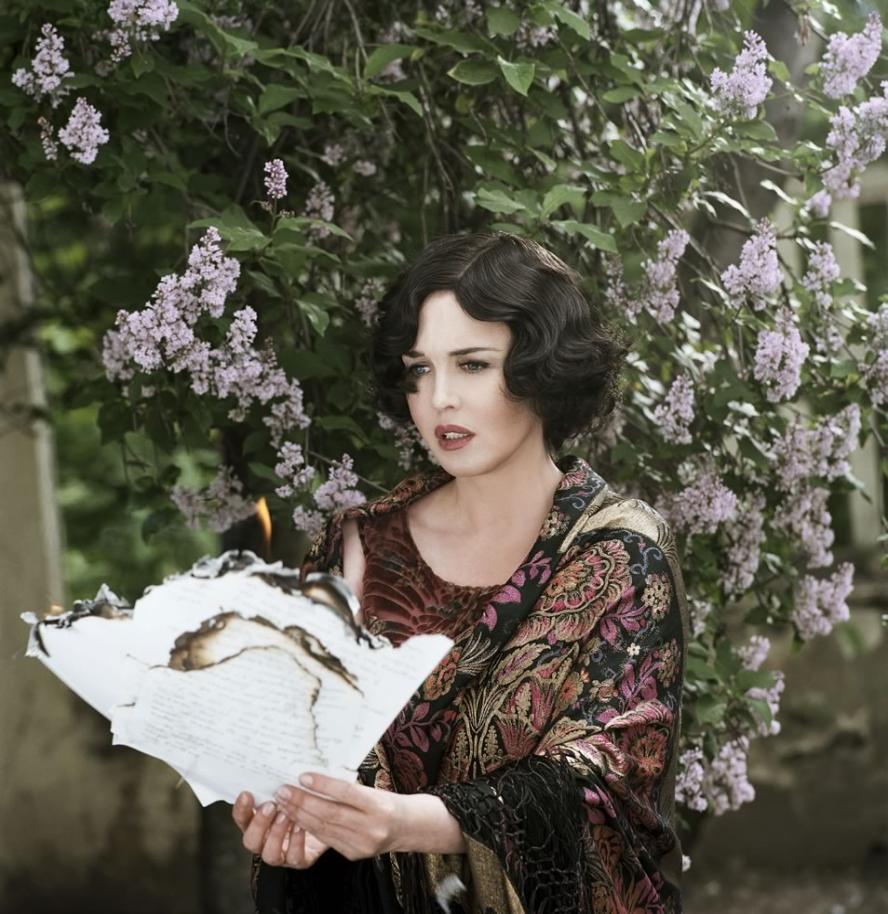 Она ушла, унося рукопись с собой, чтобы достойно проститься с мужем и утром вернуться к возлюбленному навсегда.
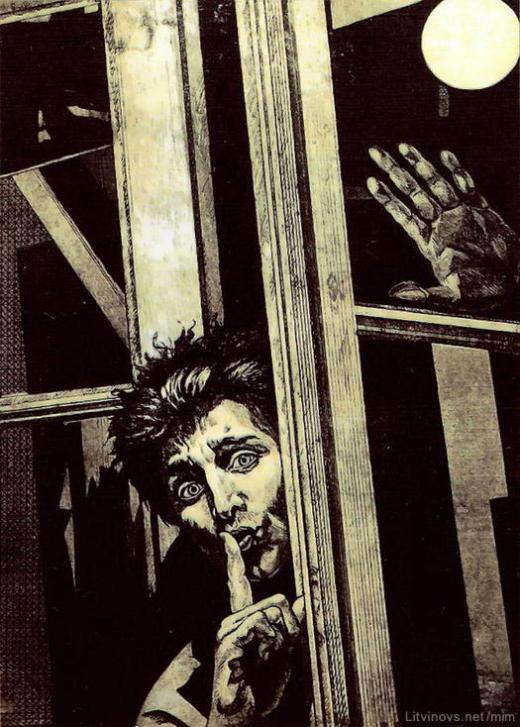 Однако через четверть часа после её ухода к нему в окно постучали и вот через несколько месяцев, зимней ночью, придя к себе домой, он обнаружил свои комнаты занятыми и отправился в  загородную клинику, где и живёт уже четвёртый месяц, без имени и фамилии, просто — больной из комнаты № 118.
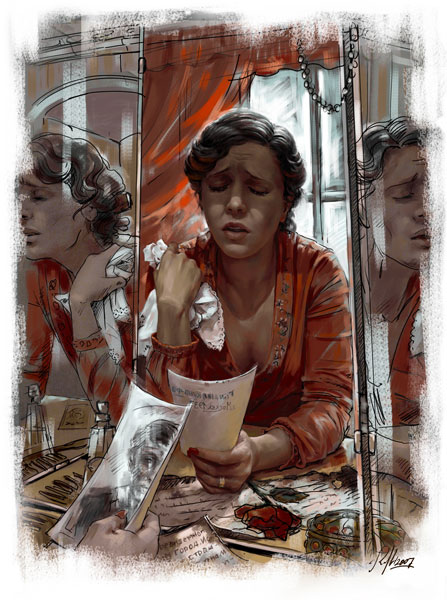 Однажды Маргарита просыпается с ощущением, что что-то должно произойти. 
Утирая слёзы, она перебирает листы обгоревшей рукописи, разглядывает фотографию мастера, а после отправляется на прогулку в Александровский сад.
Здесь к ней подсаживается Азазелло и сообщает ей, что один знатный иностранец приглашает её в гости.
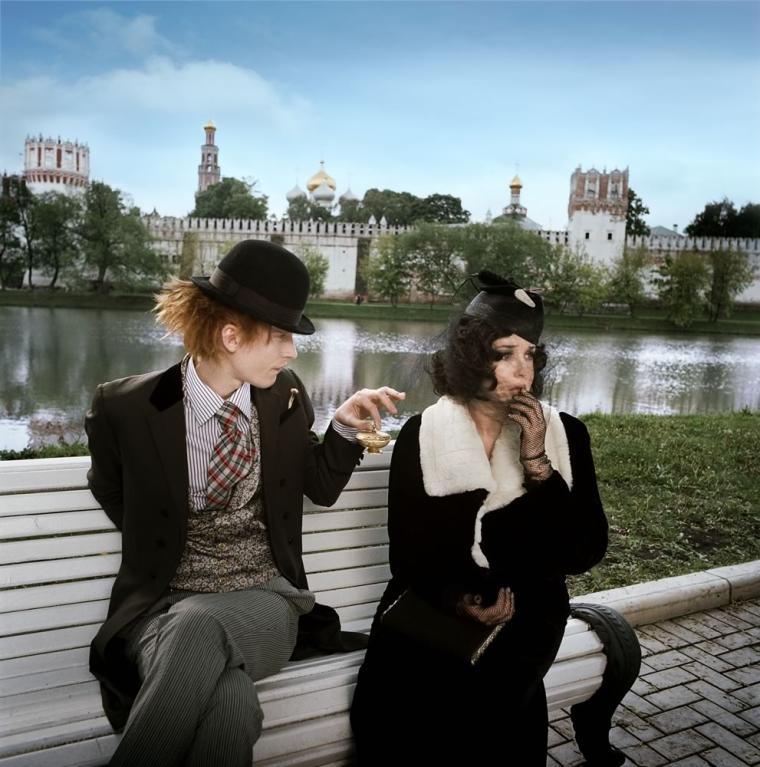 Маргарита принимает приглашение, потому что надеется узнать хоть что-то о Мастере.
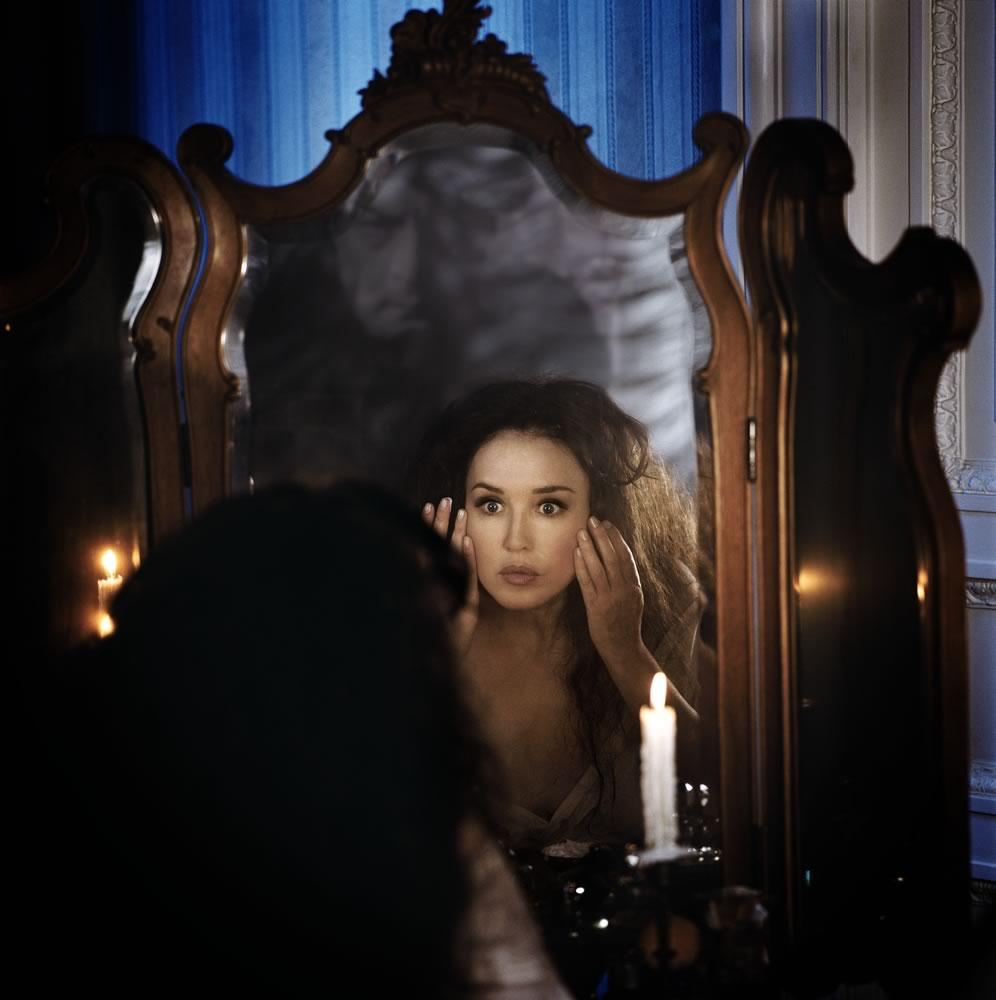 Вечером того же дня Маргарита, раздевшись донага, натирает тело кремом, который дал ей Азазелло.
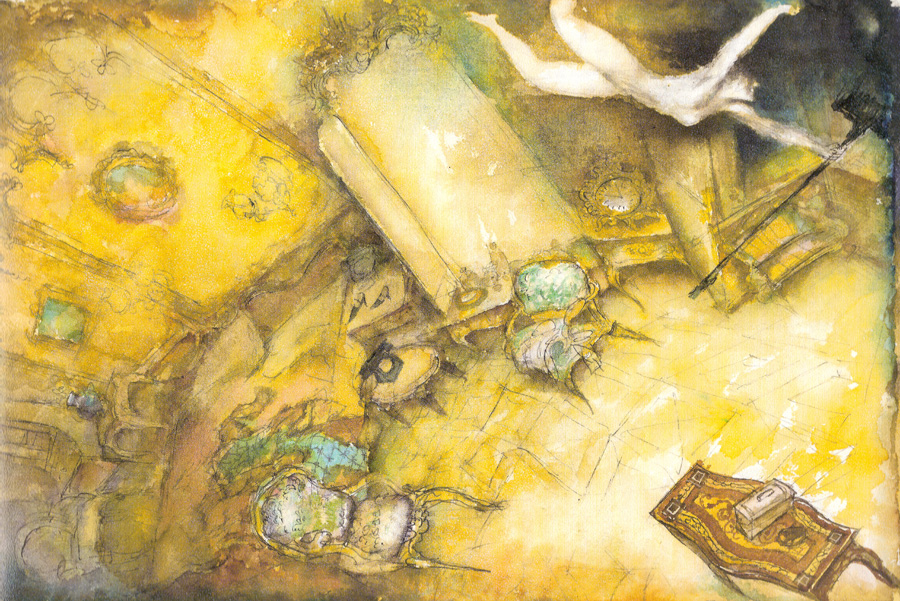 Она становится невидимой и вылетает в окно.
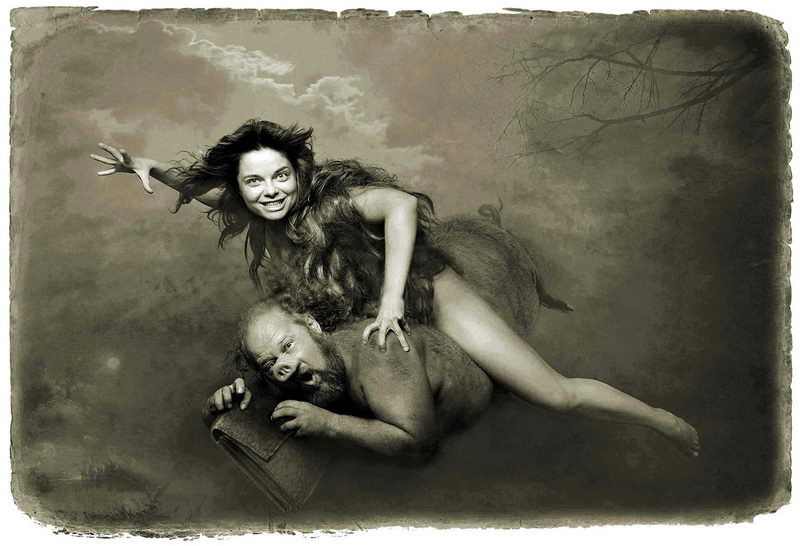 Домработница Маргариты Наташа взяла крем и полетела за хозяйкой
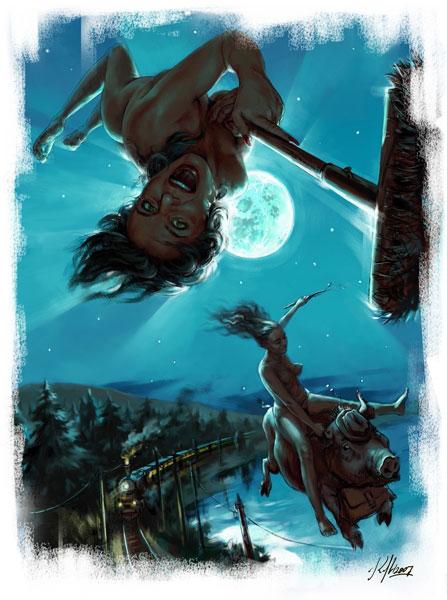 Пролетая мимо писательского дома, Маргарита устраивает разгром в квартире критика Латунского, погубившего Мастера.
Затем Маргариту встречает Азазелло и приводит её в квартиру № 50, где она знакомится с Воландом и остальными членами его свиты. Воланд просит Маргариту быть королевой на его балу. В награду он обещает исполнить её желание.
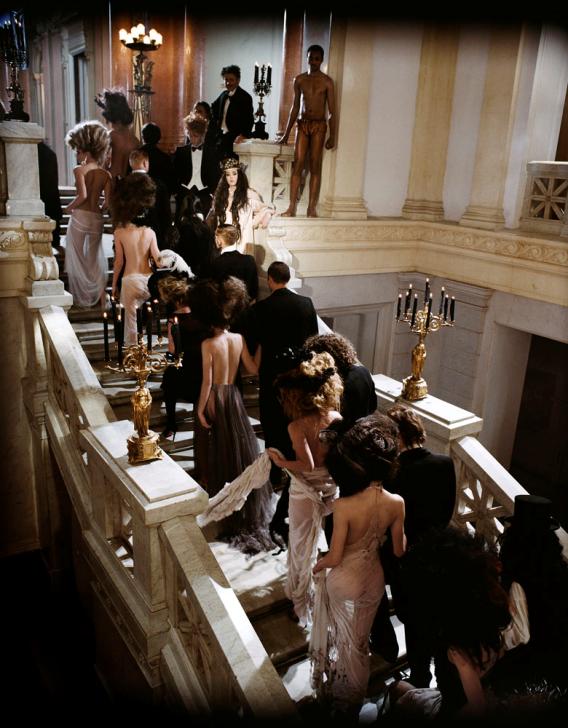 В полночь начинается великий бал у сатаны, на который приглашены доносчики, палачи, растлители, убийцы — преступники всех времён и народов; мужчины являются во фраках, женщины — обнажёнными.
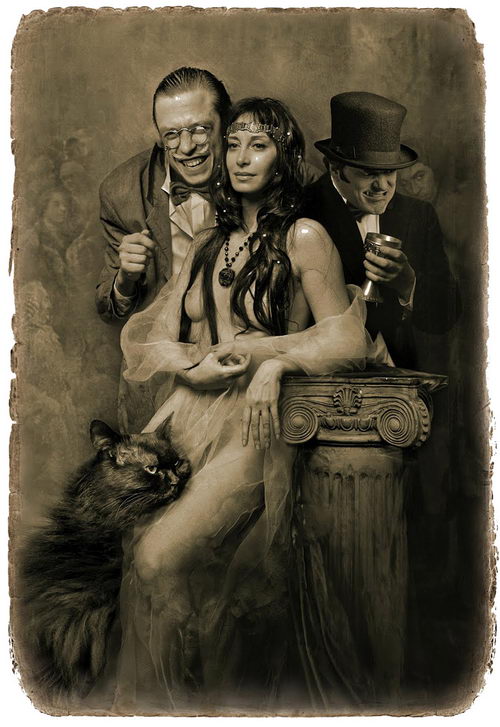 В течение нескольких часов нагая Маргарита приветствует гостей, подставляя руку и колено для поцелуя.
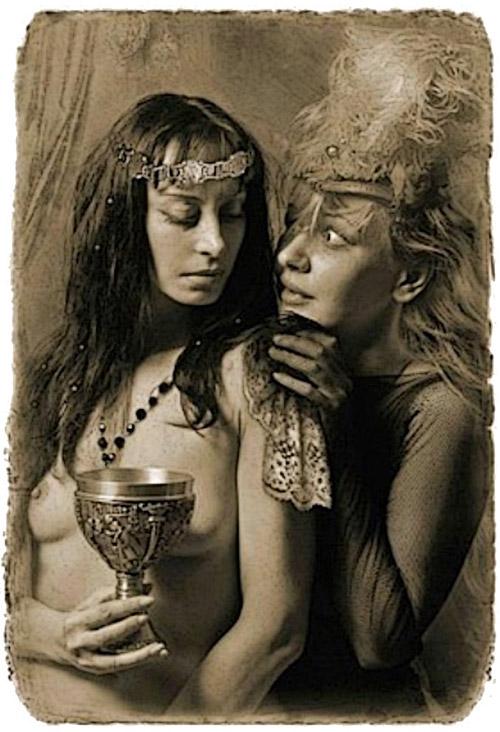 Наконец бал закончен, и Воланд спрашивает у Маргариты, что она хочет в награду за то, что была у него хозяйкой бала. Маргарита помогает  Фриде – женщине, задушившей своего ребёнка.
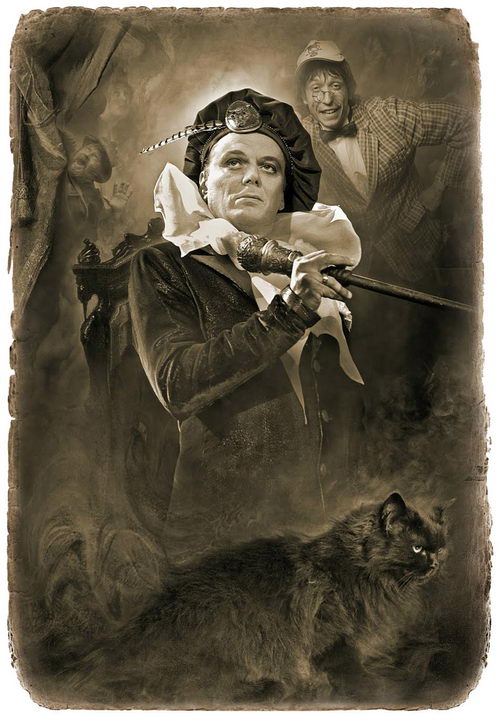 «Что Вы хотите для себя?» – спрашивает Воланд.
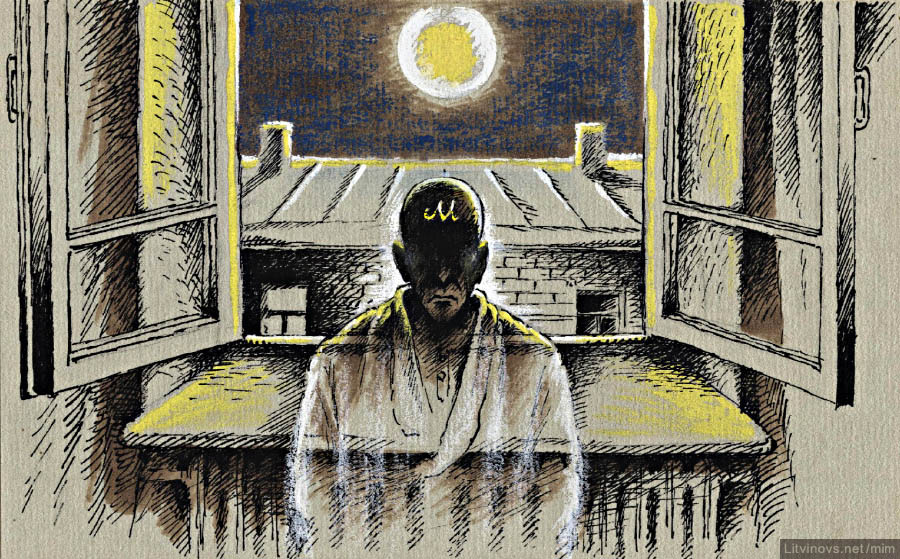 Маргарита просит вернуть ей Мастера.
      Тут же появляется Мастер в больничном одеянии.
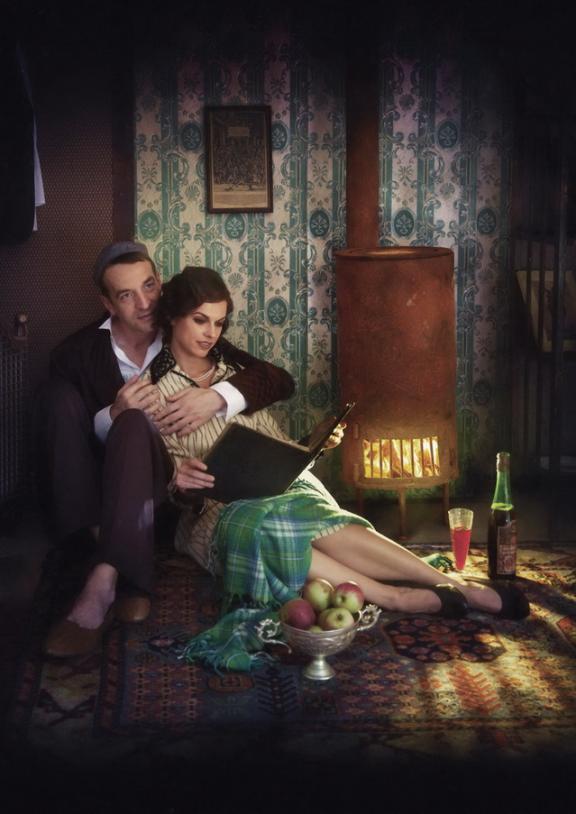 Маргарита, посовещавшись с ним, просит Воланда вернуть их в маленький домик на Арбате, где они были счастливы.
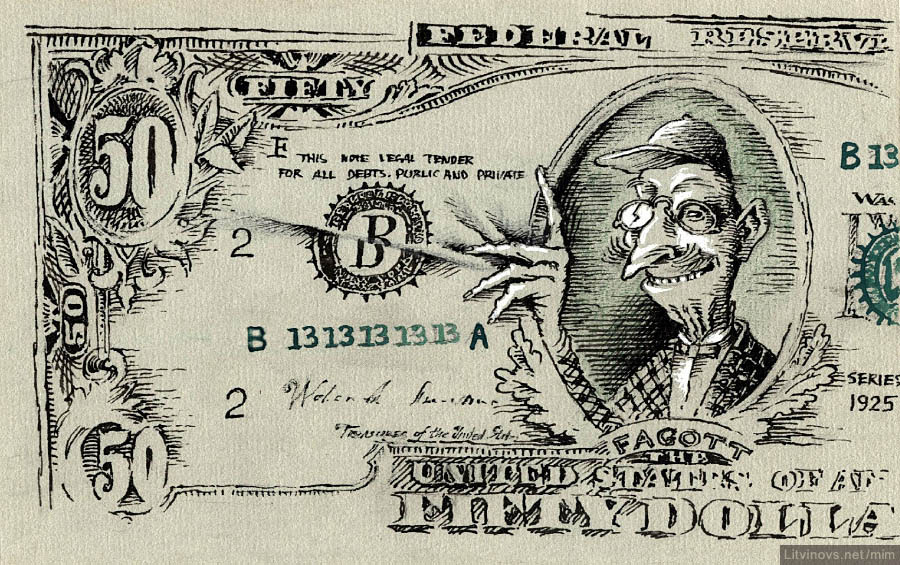 Тем временем одно московское учреждение начинает интересоваться странными событиями, происходящими в городе, и все они выстраиваются в логически ясное целое: и таинственный иностранец Ивана Бездомного, и сеанс чёрной магии в Варьете, и доллары Никанора Ивановича, и исчезновение Римского и Лиходеева.
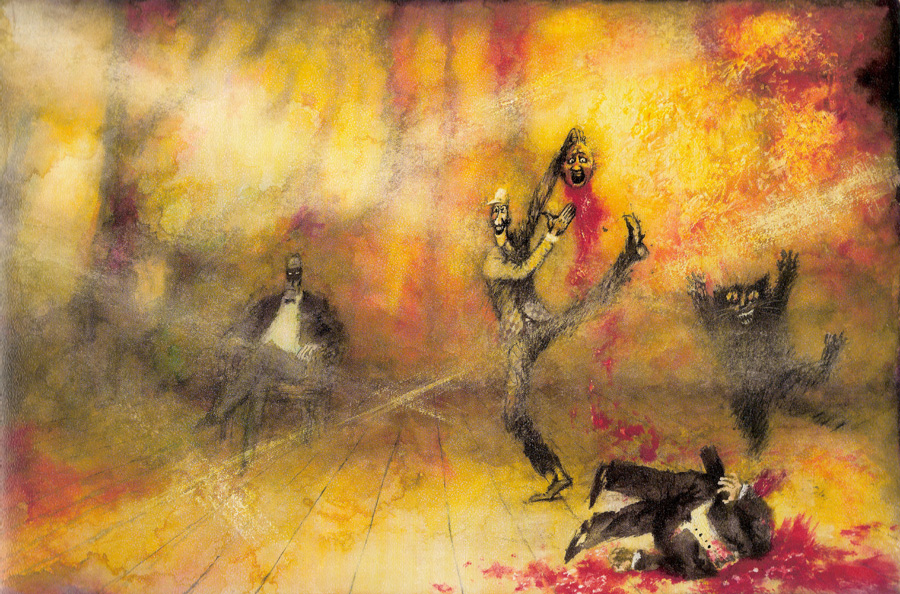 Становится ясно, что всё это работа одной
 и той же шайки, 
возглавляемой таинственным магом, 
и все следы этой шайки 
ведут в квартиру № 50.